AS Level Buddhism
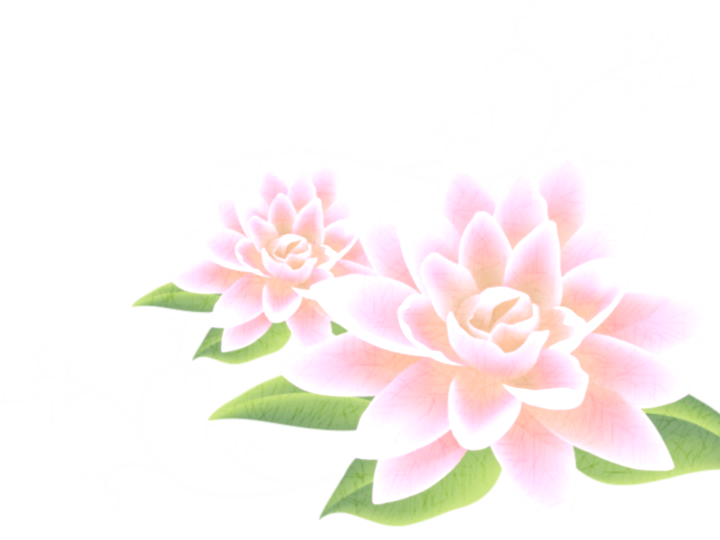 Focus.
What is this part of the course about?
What are the origins of Buddhism?
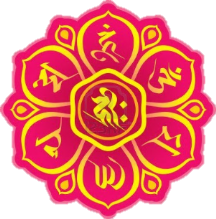 Starter.
What do we already know about Buddhism? 

Write one thing you know about Buddhism on the piece of paper. Fold the paper over what you have written and pass it on to your neighbour. Repeat until the sheet has gone round the whole group.
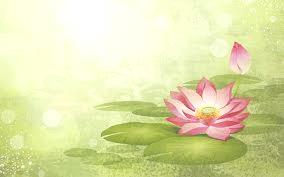 Buddhism – An Introduction
What is Buddhism all about?

Look at the quotation posters on the wall. 

Read them and note down what the overall  impression of the nature of Buddhism you get. 

Choose two of the quotations, note them down, explain their meaning and your opinion of the quotations.
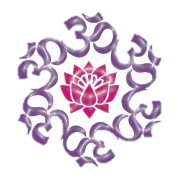 Buddhism – The Life of Buddha.
Things to do.

Watch the DVD about the life of the Buddha. Make notes if you wish.

With your neighbour sort the pictures you will be given in order  of events in Buddha’s life.

Stick the pictures in your book with a sentence of explanation in order to tell the story in brief.
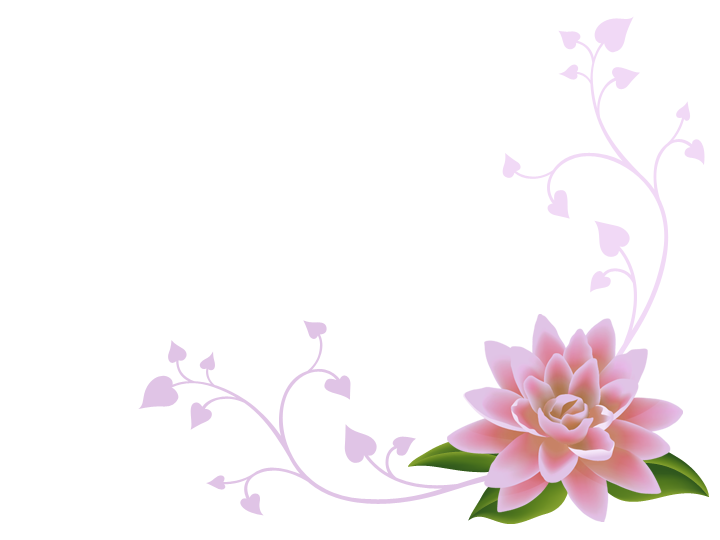 Buddhism – An Introduction
… and finally.

In pairs note down three things you have learnt today and also three interesting questions about your learning.
As a group discuss some of the questions raised.
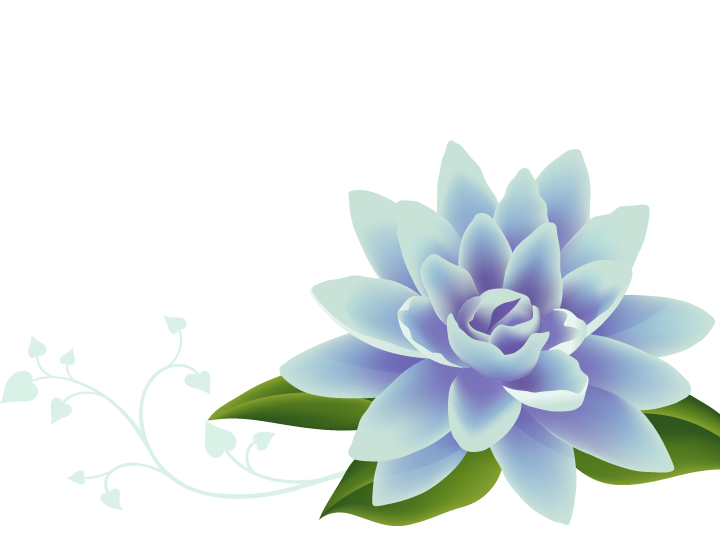 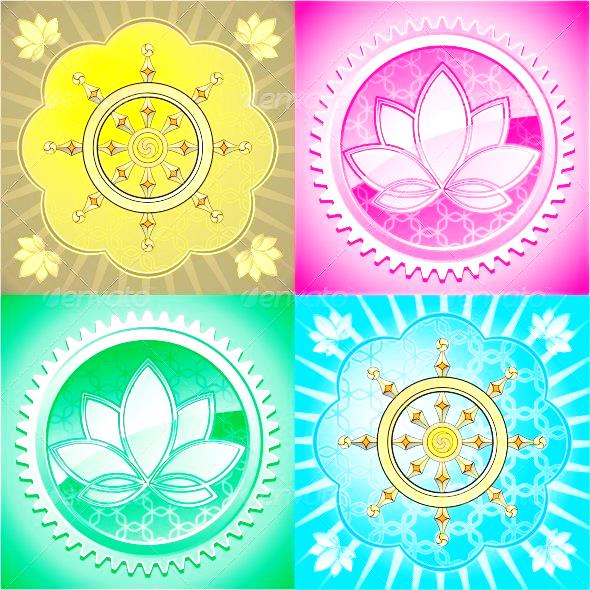